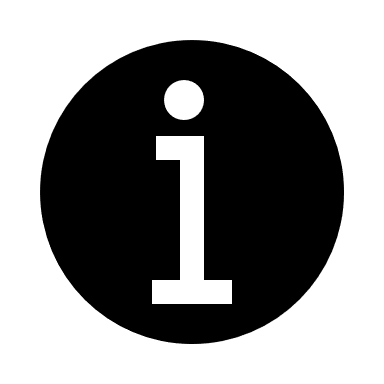 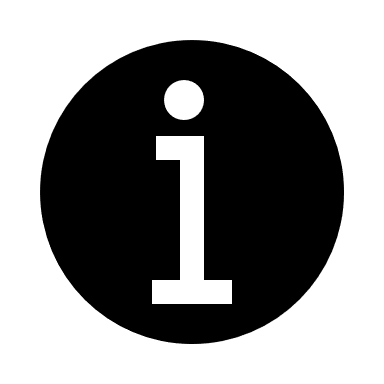 Frage 3
Aktientyp mit allen Rechten eines Aktionärs?
Frage 1
Gewinnbeteiligung an einer AG?
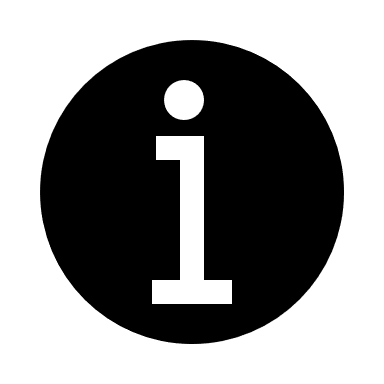 Frage 2
Wichtigster deutscher Aktienindex?
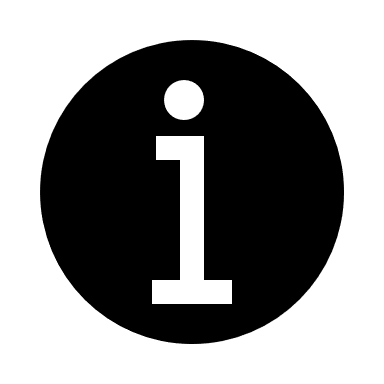 Frage 4
Aktientyp mit Verzicht auf Stimmrecht?
Frage 5
Aktienindex der USA
Frage 5
Eigentümerwechsel jederzeit möglich?
Frage 6
Sitz der 
Wall Street?
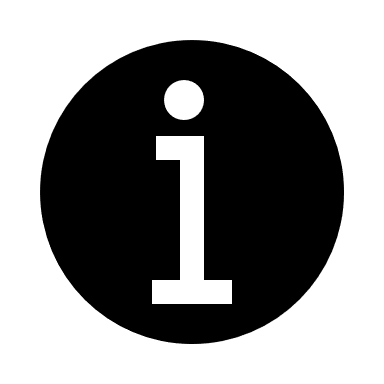 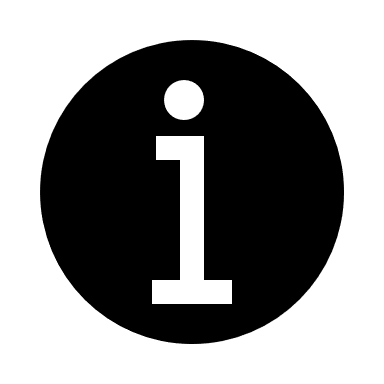 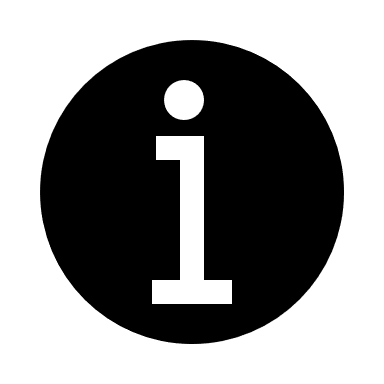 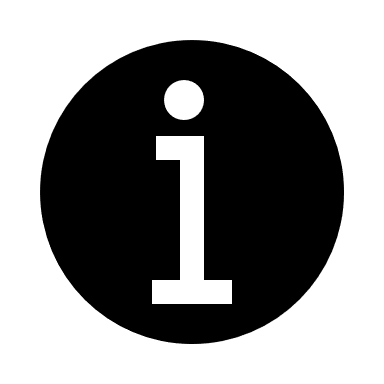 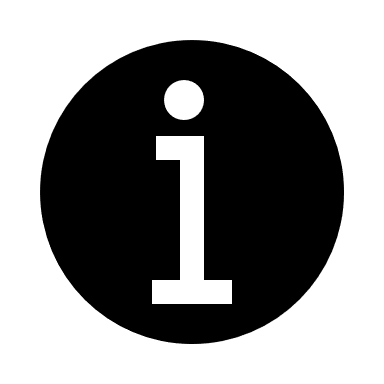 Frage 3
Aktientyp mit allen Rechten eines Aktionärs?
Frage 1
Gewinnbeteiligung an einer AG?
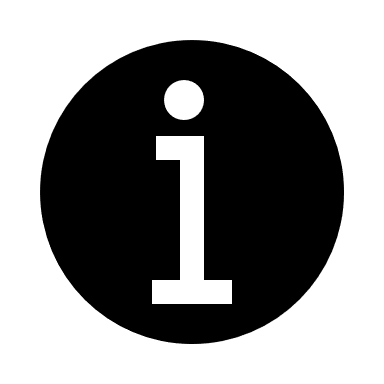 Frage 2
Wichtigster deutscher Aktienindex?
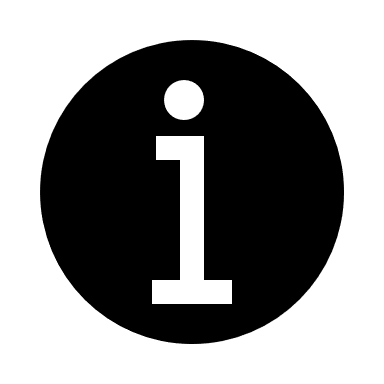 Frage 4
Aktientyp mit Verzicht auf Stimmrecht?
Frage 5
Aktienindex der USA
Frage 5
Eigentümerwechsel jederzeit möglich?
Frage 6
Sitz der 
Wall Street?
Dividende
Stammaktie
Der DAX
Vorzugsaktie
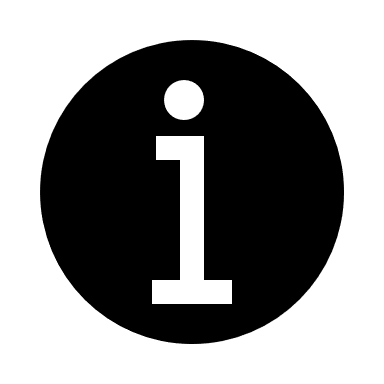 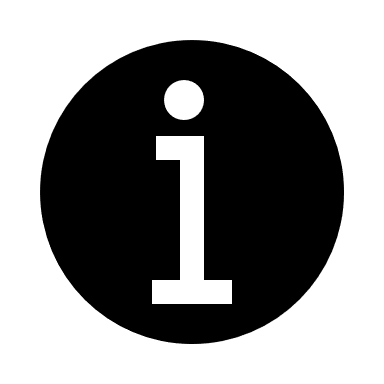 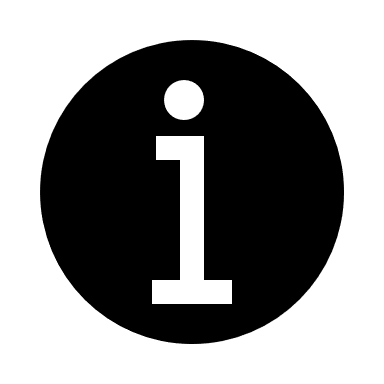 Dow Jones
New York
Inhaberaktie